Skills development & becoming a young professional
1
What we do
Innovate excellence
Develop excellence
Inspire excellence
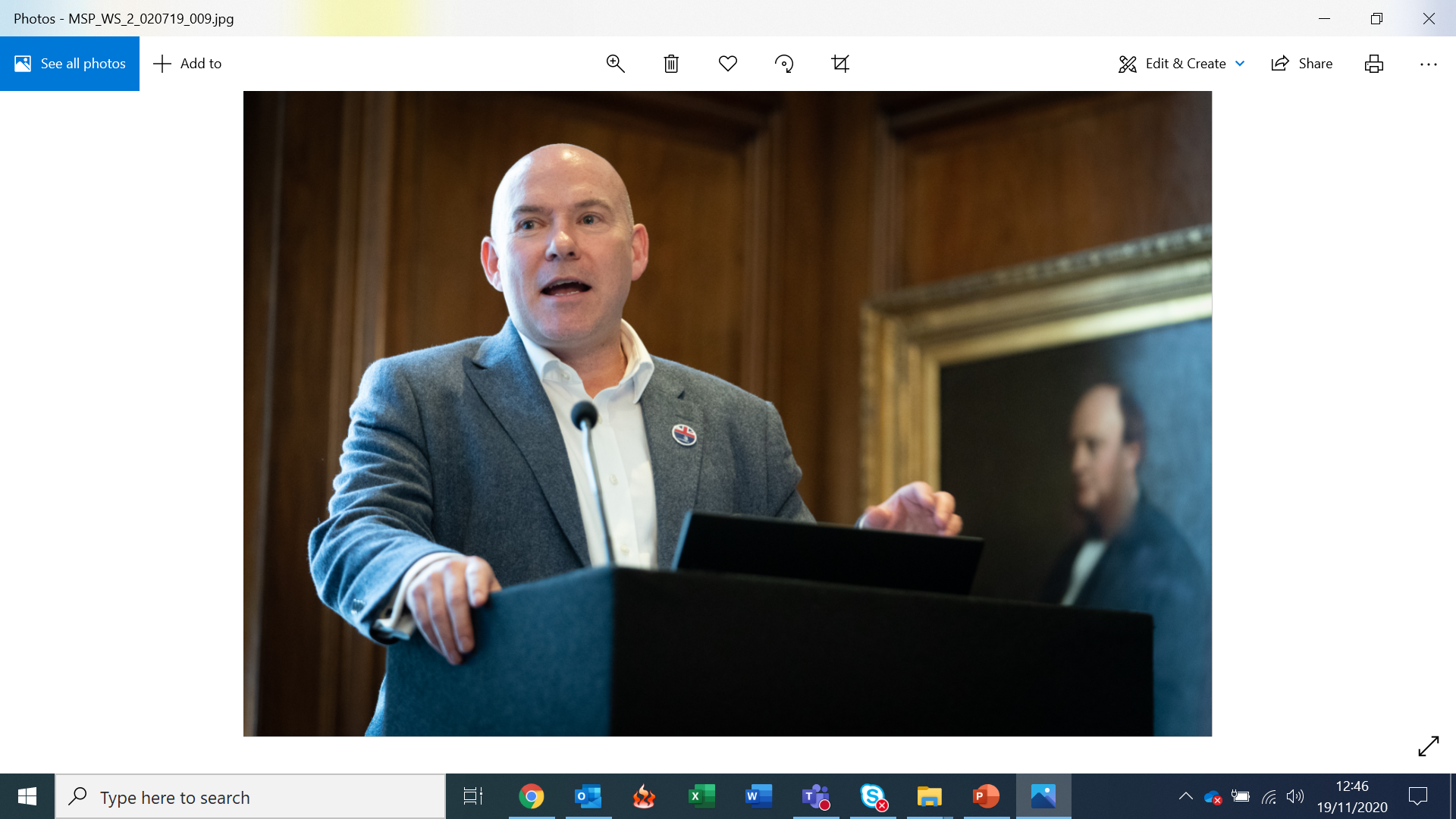 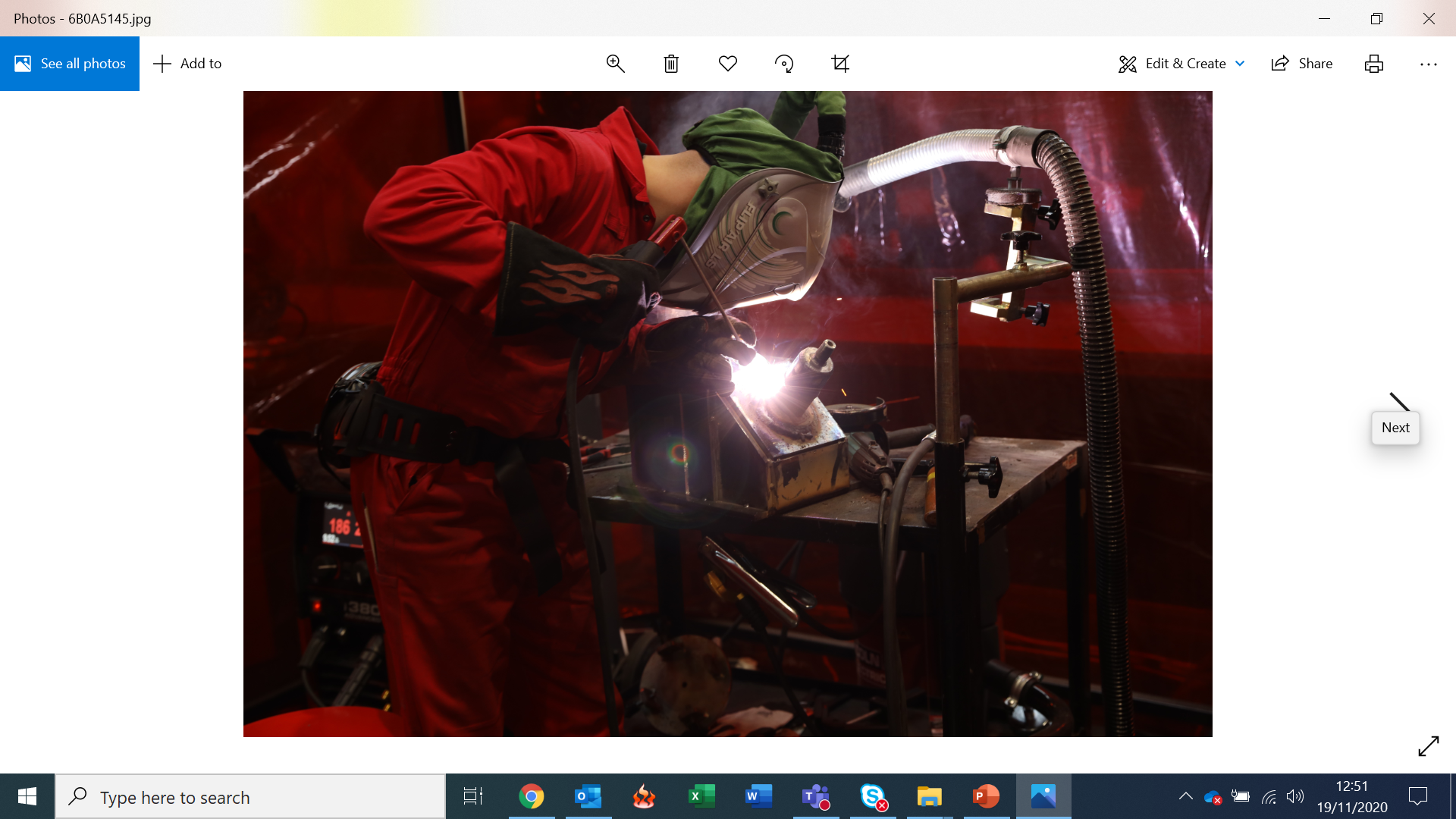 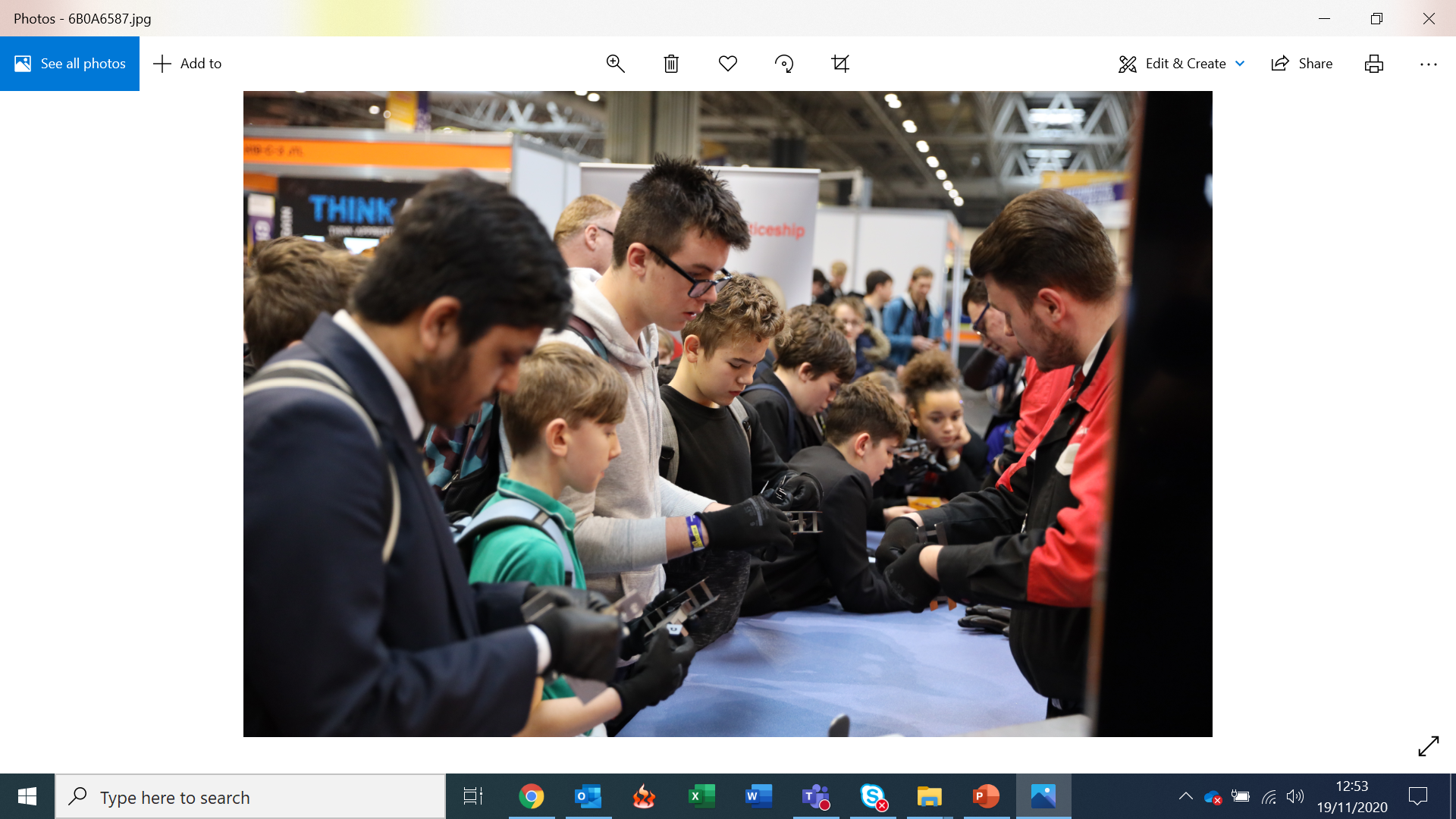 We innovate to mainstream global excellence to help improve standards of teaching, training and assessment through international benchmarking to help young people, employers and the UK economy succeed.
We inspire young people via our careers advice resources to choose excellence through apprenticeships and technical education as a prestigious career route on their path to reaching their potential, whatever their background.
We develop excellence in young people by testing and assessing their skills and knowledge against their peers through our national and international competitions programmes, improving their confidence and potential.
2
[Speaker Notes: Standard slide and pic]
Committing to being the best version of you
As you know sports people, actors and musicians all work relentlessly to be the best at their chosen profession. It’s no secret that some of the top athletes in the country sacrifice a lot to get to and stay at the top. 
There are also people who take a similar approach to their careers. 
People who invest in their personal development so that they can get to the very top of their career. 
The rewards are many, recognition, expertise, money, promotions and much more...
3
This is just what skills competitions can do
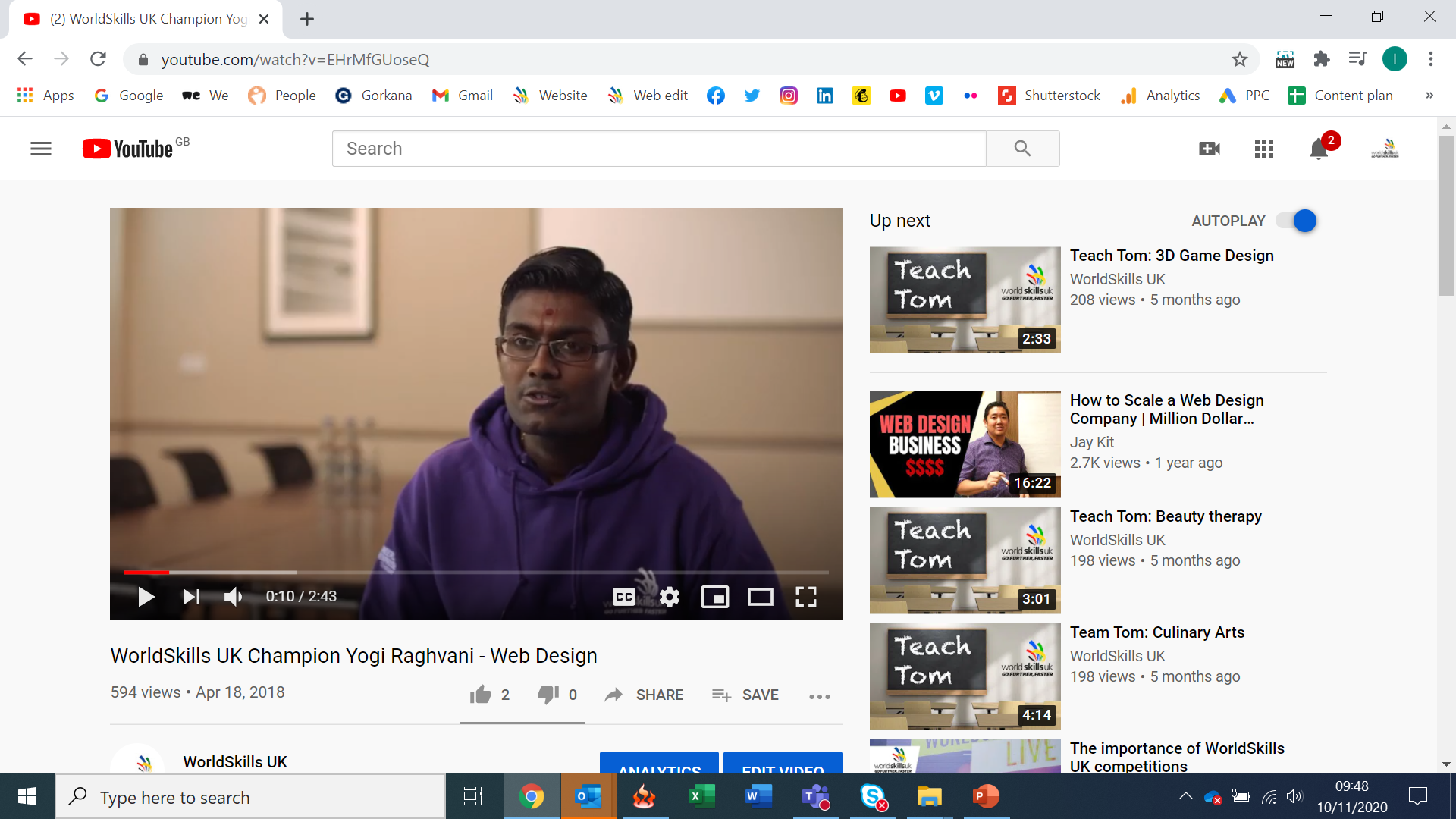 4
This is just what skills competitions can do
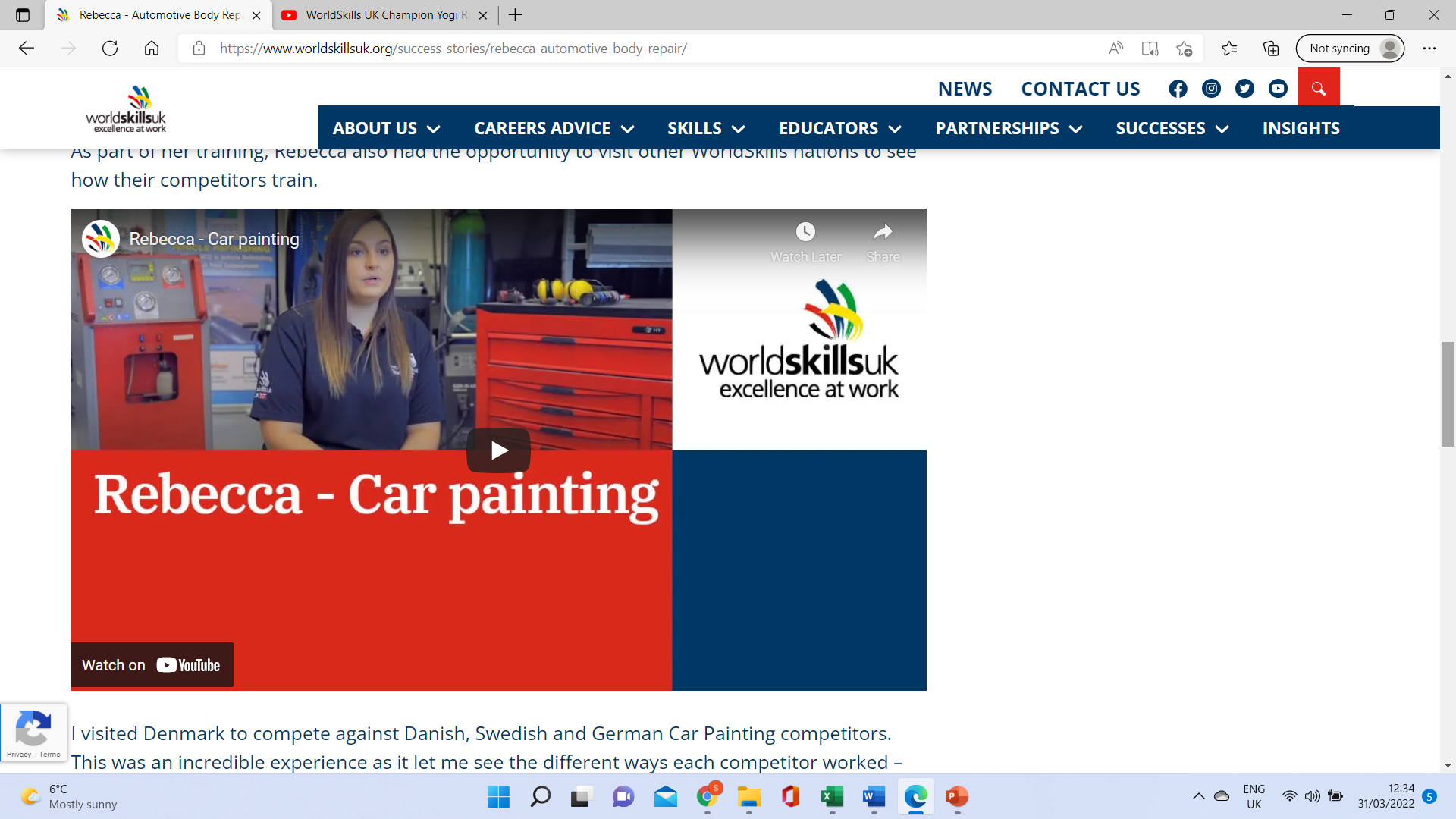 5
Skills competitions
WorldSkills UK is home to Team UK, and supports these young people across a range of professions to be the very best they can be.
Young people compete at a local level through their college or apprenticeship and then move through the cycle to try for a place at the National Finals at WorldSkills UK LIVE.
Some of those finalists then make Team UK, who are entered into WorldSkills international competitions and receive incredible training and support to become world-class in their skill.
6
It all starts with being a young professional
Whatever career you are looking to go into, or even if you do not know what career you want, you can start to invest in yourself to make sure you achieve the future you want.   
It is fair to say that all employers want young people who are motivated, hard-working, excellent communicators, problem solvers and team players.   
These are skills that you can develop today and keep on developing so that you give yourself the best shot for your future.
7
Becoming a young professional
There are so many ways that you can be developing your skills:  
Joining teams, volunteering, work experience and even part-time working or starting a small business.  
You can also get ahead by becoming a Young Professional. 
The Young Professional Programme teaches young people the skills they need for life and work with a focus on – communication, teamwork, problem solving, self-belief and self-management. 
Once young people join the programme they become a Young Professional Member of Youth Employment UK and get weekly support, advice and help to keep developing their skills and learning about the world of work.
8
The opportunity is in your hands
It really is down to you as an individual how much effort and determination you put into your future. No one else can do it for you. 
It’s tough to get the perfect job so if that is your goal you have to put the work in, just like sports people, actors and musicians.  
Where will you start today?
9
Activity
Complete the reflection sheet to show what it is you have learnt from the session today.